Adaptive Networked Governance of e-health Standards
IN5430
10.04.2019
Kristoffer Fossum
Theme – Governing standards in complex organizations
Goals for the lecture
Present a case from the Norwegian healthcare sector (specifically the South East Health Region) about change from a top-down to a networked regime for e-health standards governance.
Show how this change enables the region to handle complexity in standards governance better than before

Learning outcome:
Insight in standardization challenges in complex organizations
How one health region in Norway tries to deal with its complexity
Agenda
Introduction to the 
Norwegian healthcare sector
The South East Health Region
The complexity of hospitals
The consequences of local autonomy in relation to complexity
Regional programs to improve IT portfolios
Top-down
New governance structures and processes
Networked
So, what is an e-health standard?
“Syntactic, semantic and functional standards, implemented in healthcare IT solutions. These allow healthcare personnel to capture, store, process and share information based on clinical practice needs.”

or

Standards in IT systems that are directly related to clinical practice in healthcare service provision.
The Norwegian healthcare sector
Around 17 000 autonomous enterprises in the Norwegian healthcare sector
Each enterprise is responsible for quality and safety of care 
Each enterprise has their own responsibility to establish their own patient journal systems according to Norwegian law (pasientjournallovens §8).
Procurement of IT systems is the enterprise’s responsibility 
Adoption of e-health standards is up to each enterprise
Each enterprise is responsible for information security
National governance structure
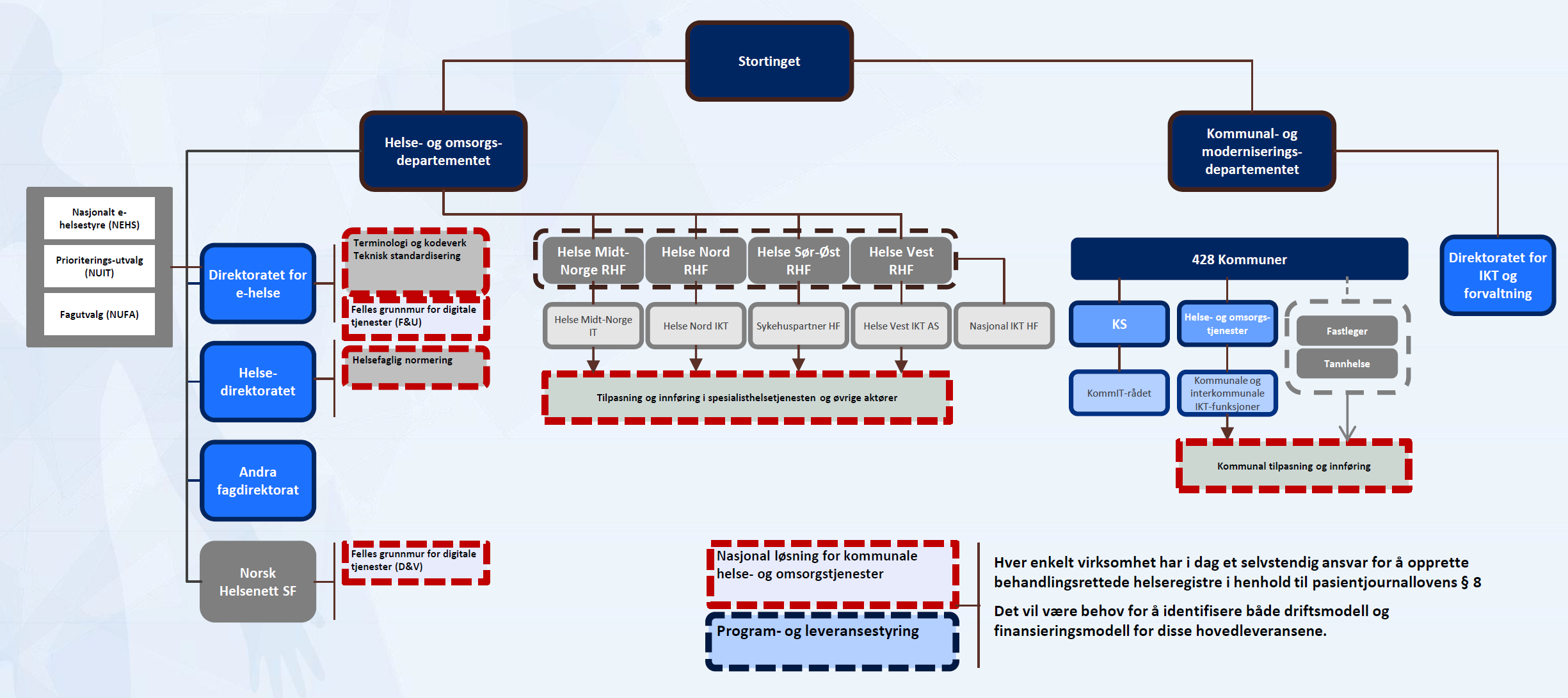 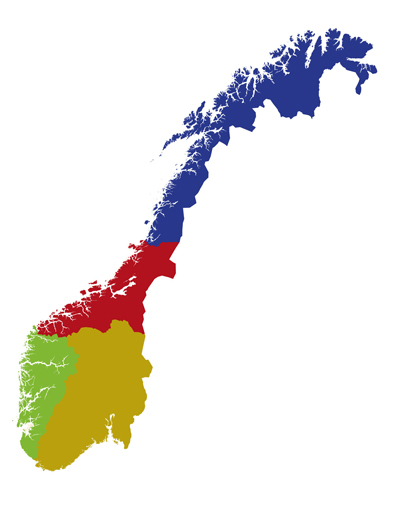 The South East Health Region
Responsible for hospital healthcare for approx. 2.9 million of the Norwegian population
100% state-owned
80 000 employees
Annual budget: 80 billion NOK
11 health trusts
Ministry of H and C.
Regional health trust
Hospitals
Hospitals
Sykehuspartner
Hospitals
Hospitals
The South East Health Region
Each hospital trust is an autonomous enterprise 
Information security
Quality and safety of care 
Own patient journal systems

-> Consensus-based agreements across enterprises

Decades of implementation of IT systems has led to a plethora of systems that are not well integrated with each other
High variation in e-health standards in the systems
Traditional governance processes, local and regional projects
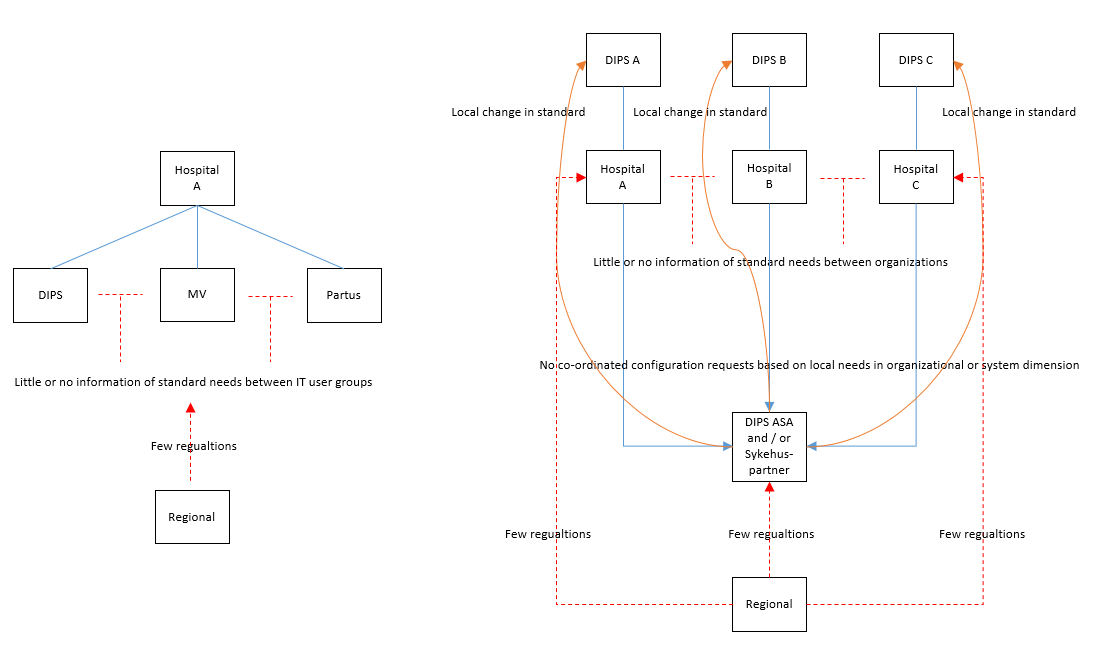 Support patient treatment and flow
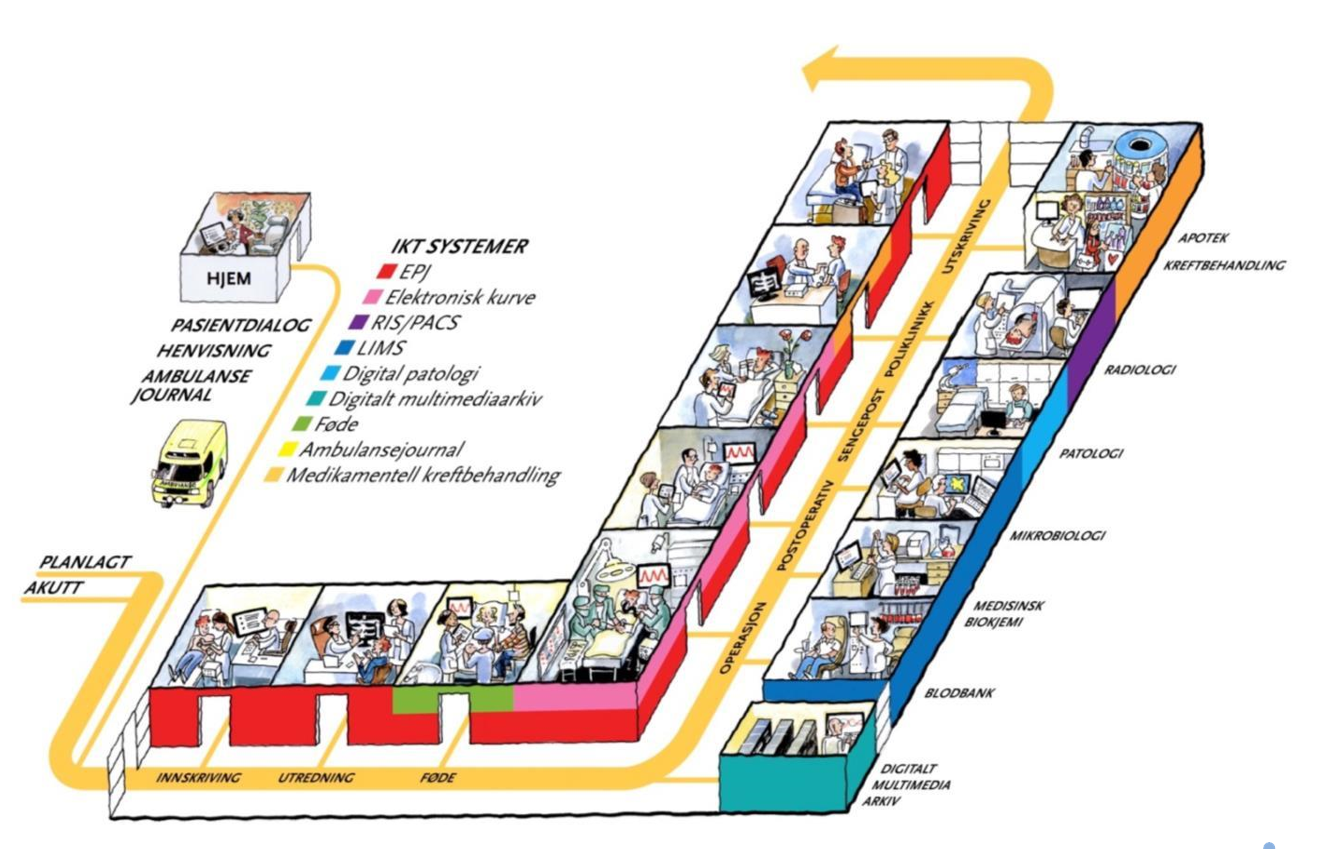 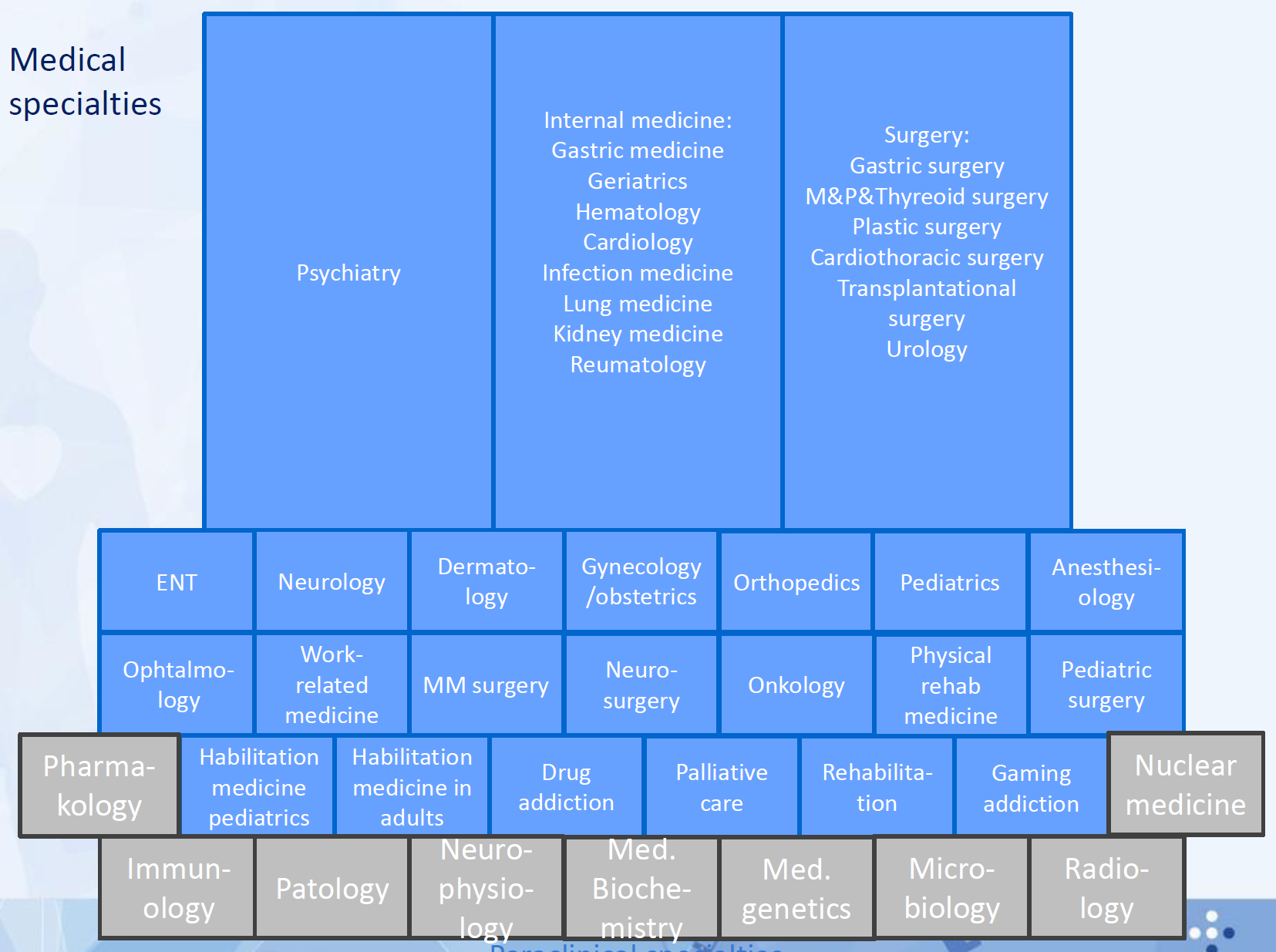 IT systems support many functions
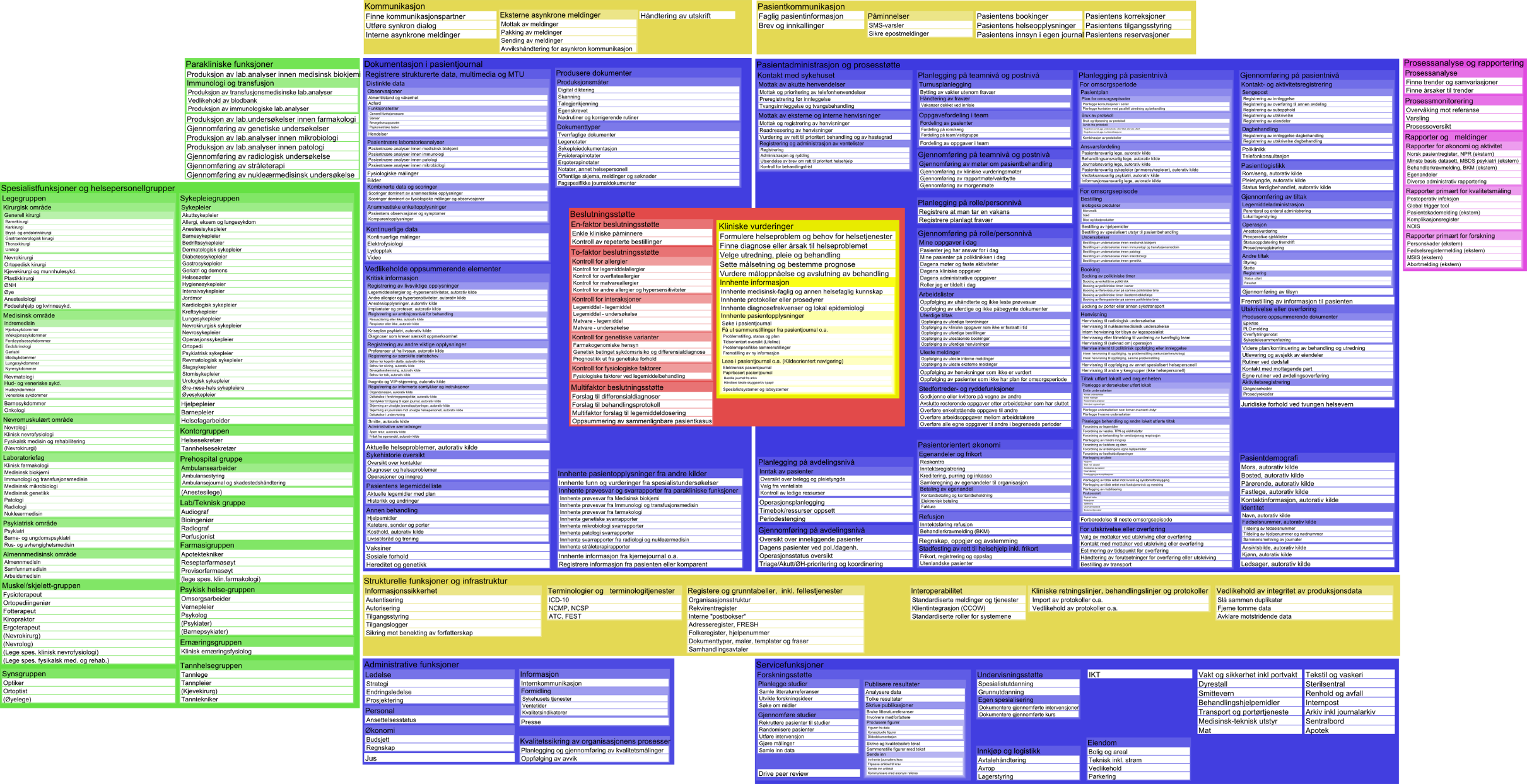 Many IT systems to support hospital operations
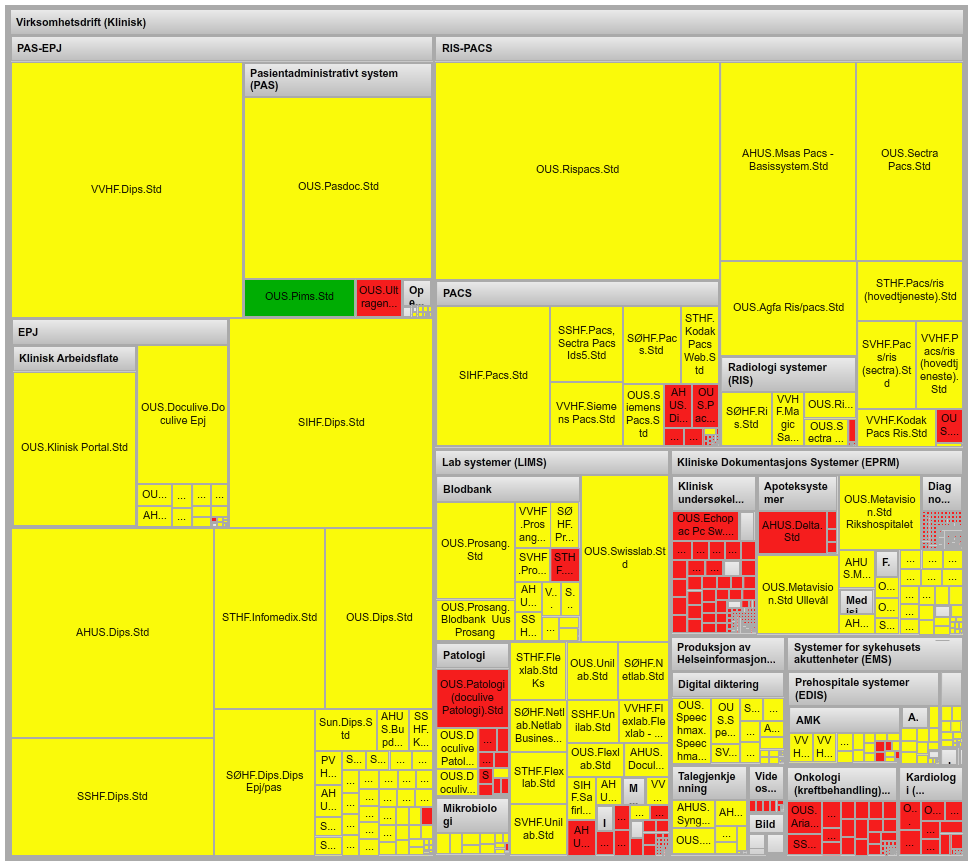 Approx. 5700 IT applications
More than 1200 directly involved in clinical work
Administrative systems
Etc.
Unknown number of local «under the radar» systems
Many different IT systems for the same functions
Information in the DIPS application
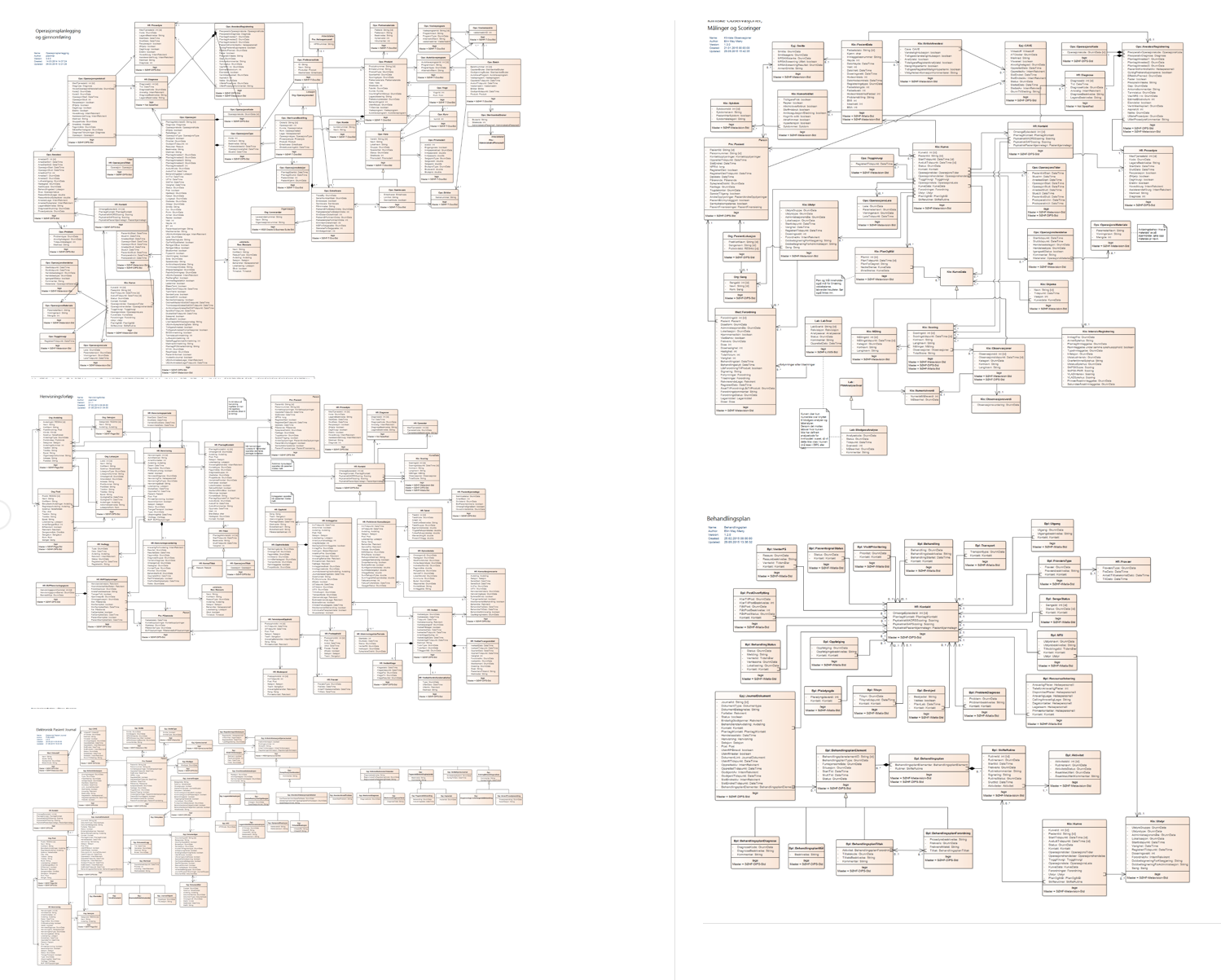 Flow of one type of information in the information systems in one hospital
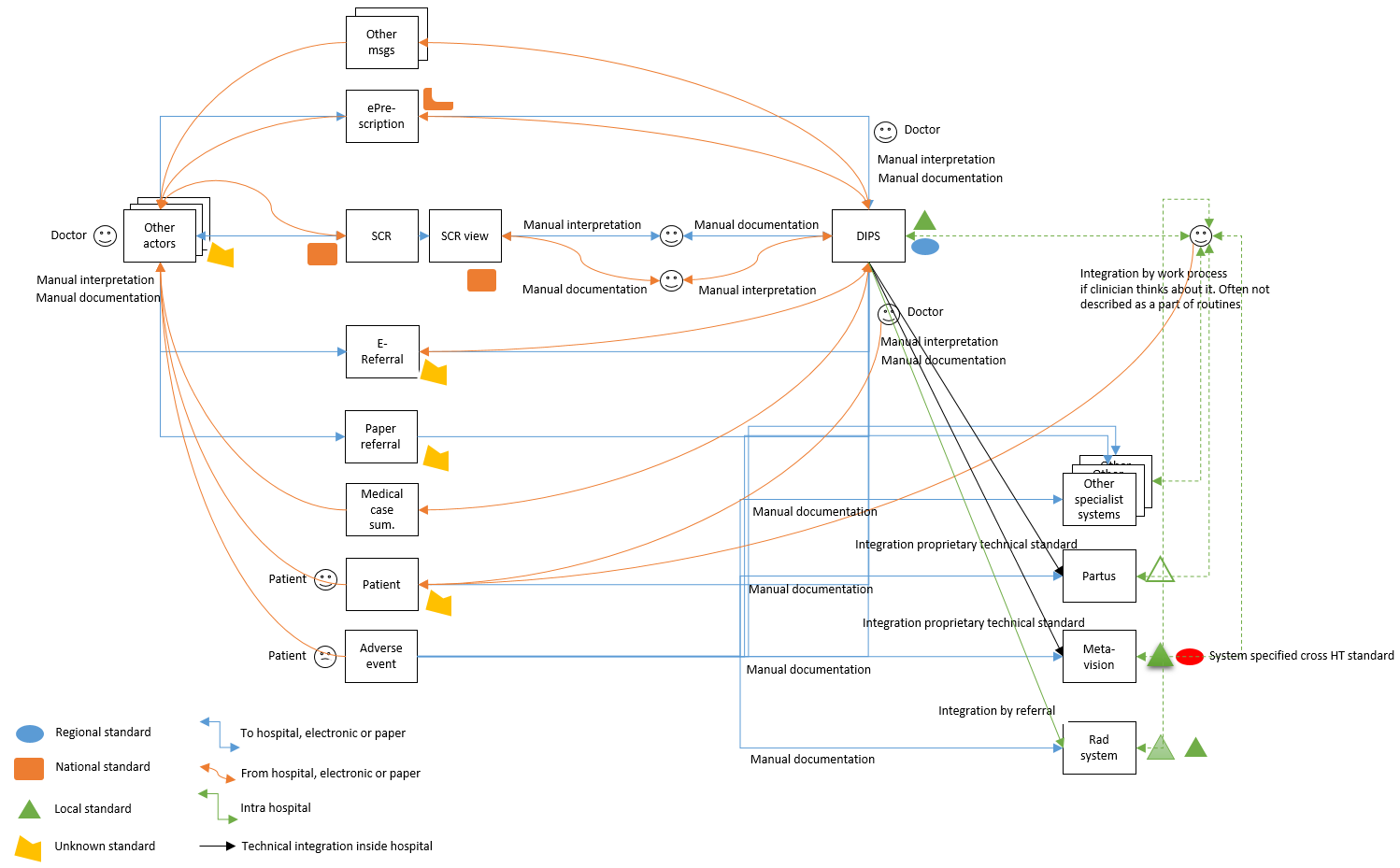 DIPS integration overview for one hospital
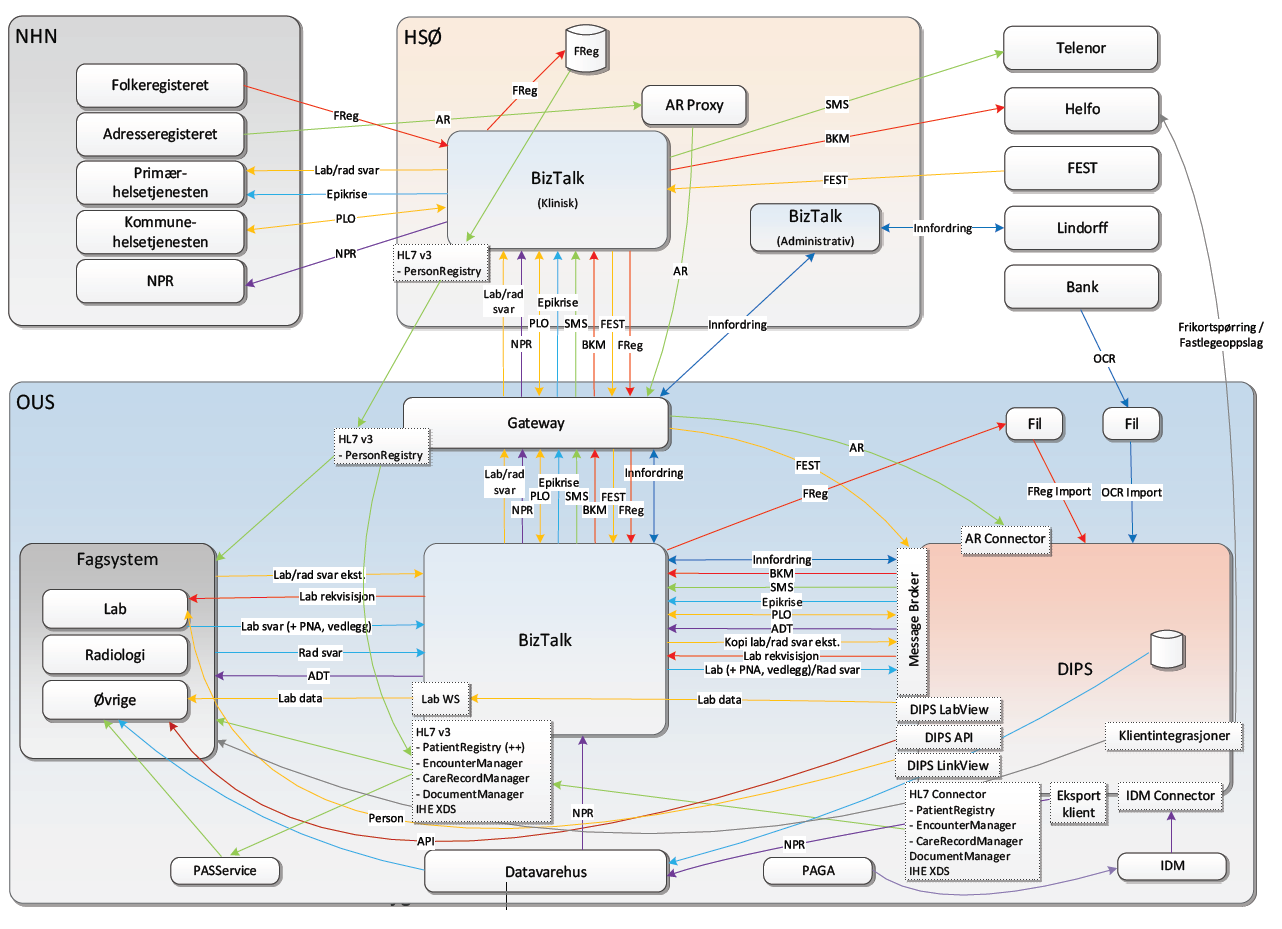 From 2012: New regional strategy – cleaning the IT “mess”
Large investment programs to standardize and consolidate the largest IT systems
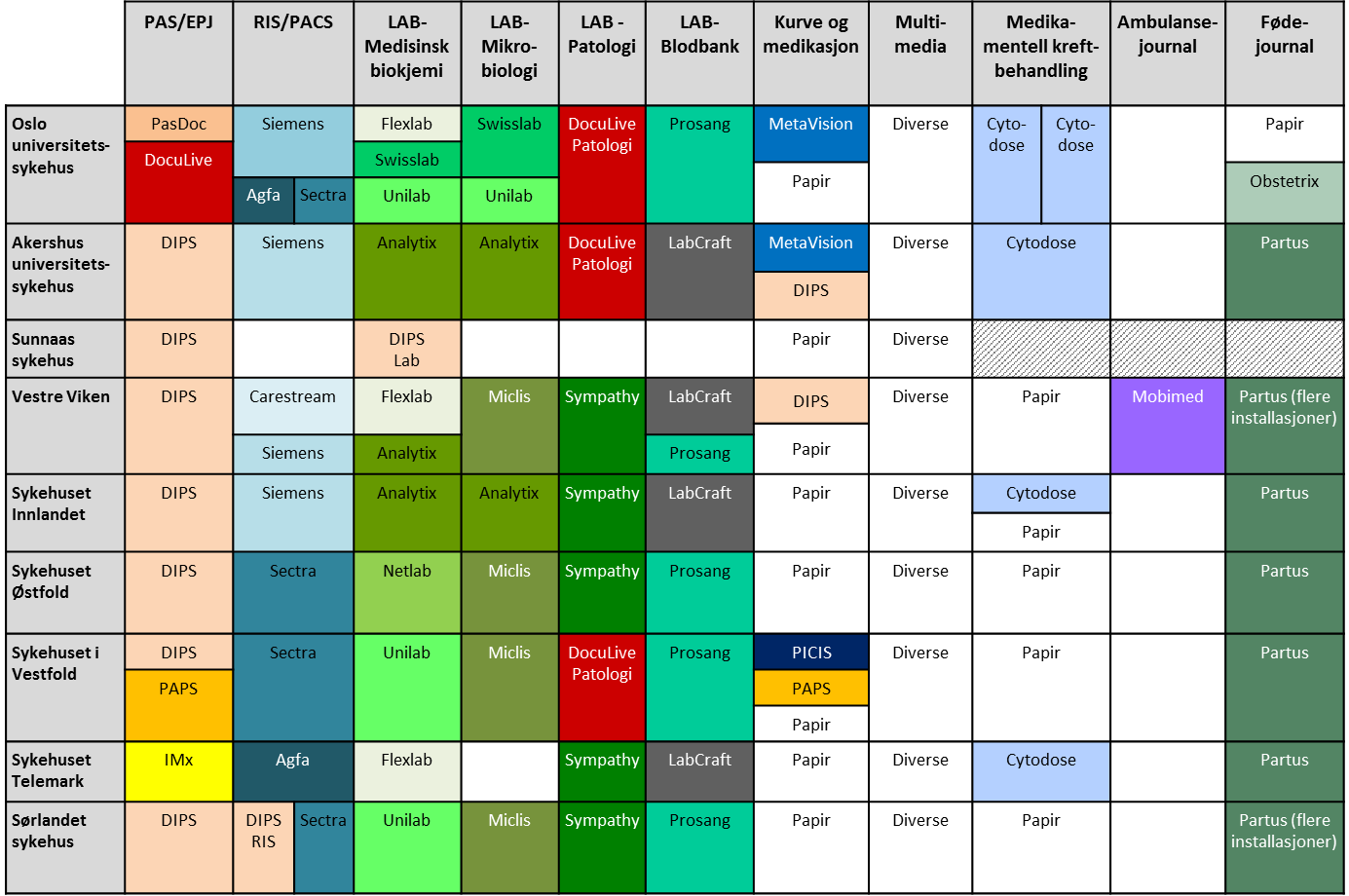 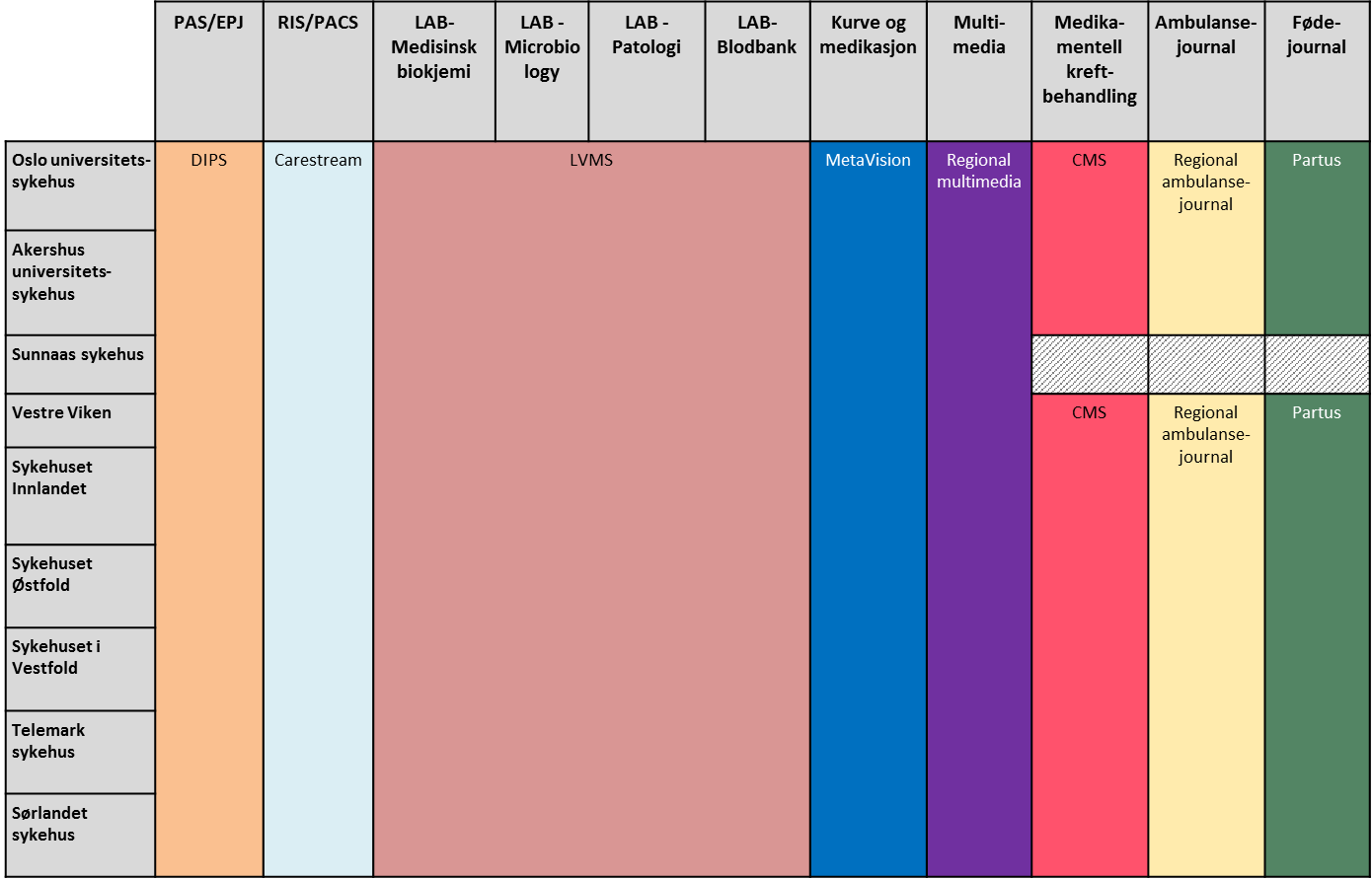 2012
2024
From 2012: Governance
Styret i Helse Sør-Øst
AD Helse Sør-Øst RHF
Programkontor
REGIONAL PROGRAMS
Regional IKT for forskning
Regional
klinisk løsning
Virksomhets-styring
Prosjekter
Prosjekter
Prosjekter
From 2012: Governance
Challenges
Typically one IT system per project
Decision making structures for each project
Standardization looked upon from an IT perspective
Project tries to decide upon standards – far away from clinical practice
Assistance from clinical experts, but unclear decision making power
Many dependencies - projects - IT systems - clinical practice
For instance 91 IT systems involved in medication management
No defined line management that has owership to standards
Outcome
Relatively poor anchoring of standards locally at hospitals
Unrealized plans for standardization and consolidation
New governance structures – Regional Centre
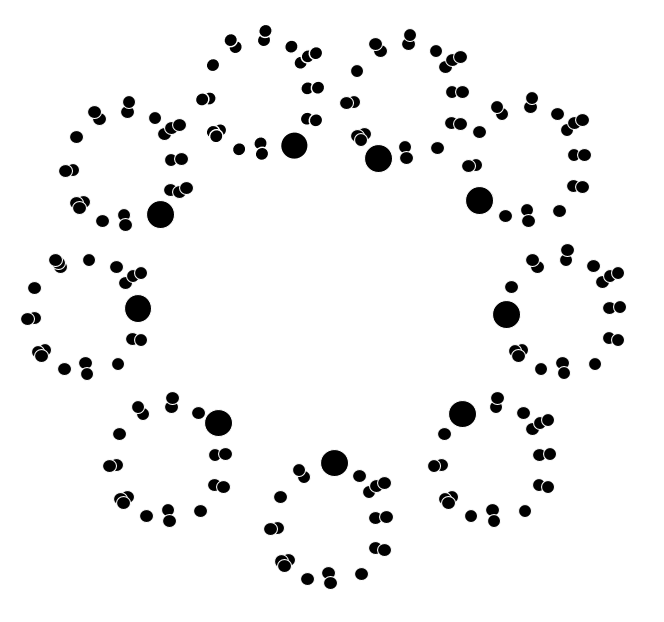 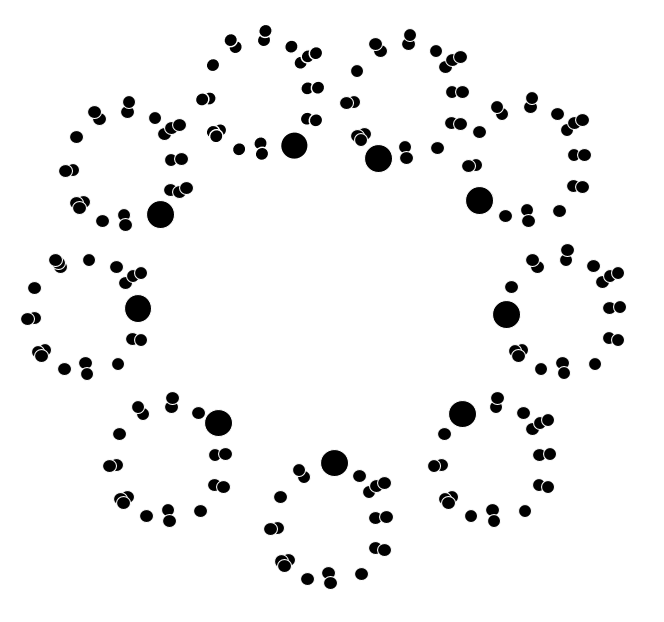 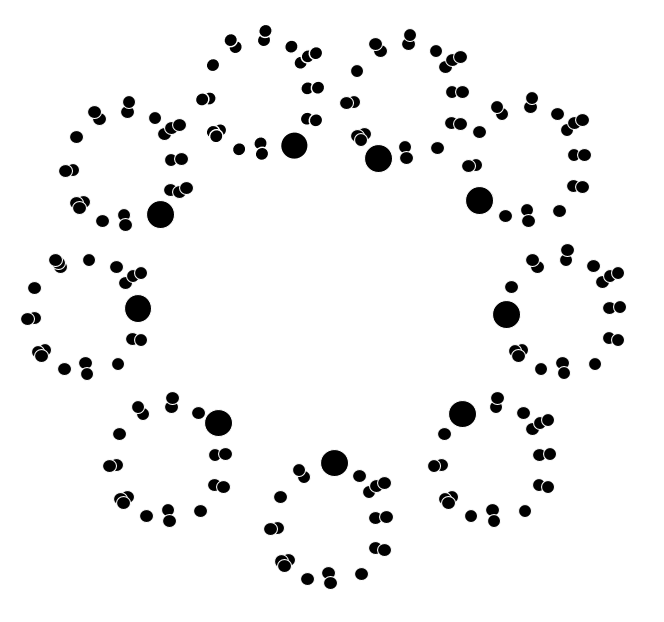 Other health
regions
Configuration
requests
Regional Centre Representatives 
(coordination)
Experience/
knowledge
Hospital Partner
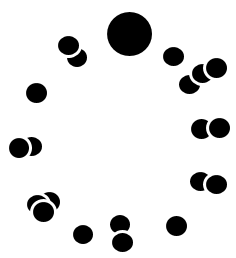 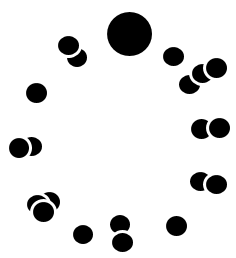 Implementing 
changes
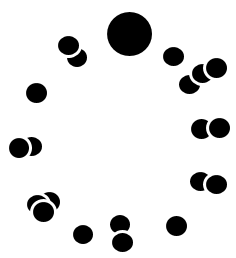 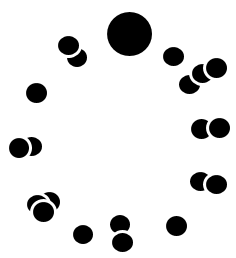 Regional projects
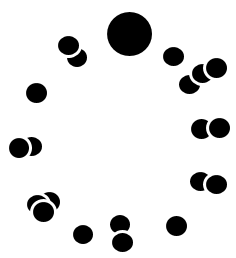 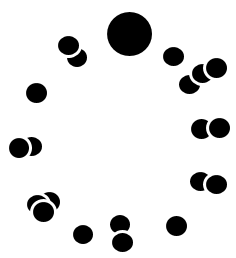 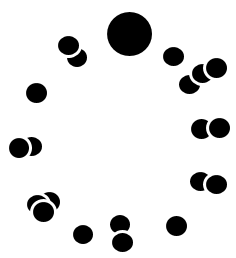 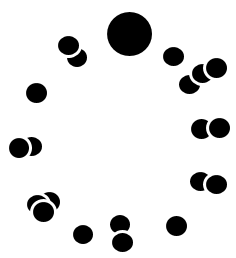 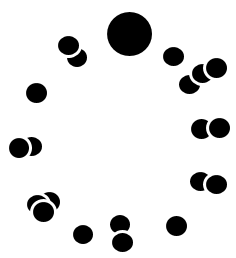 Experience/knowledge
training
Feedback/
suggestions
Hospital reception 
projects/line org
National 
functions
Regional network groups
New governance structures – regional network groups
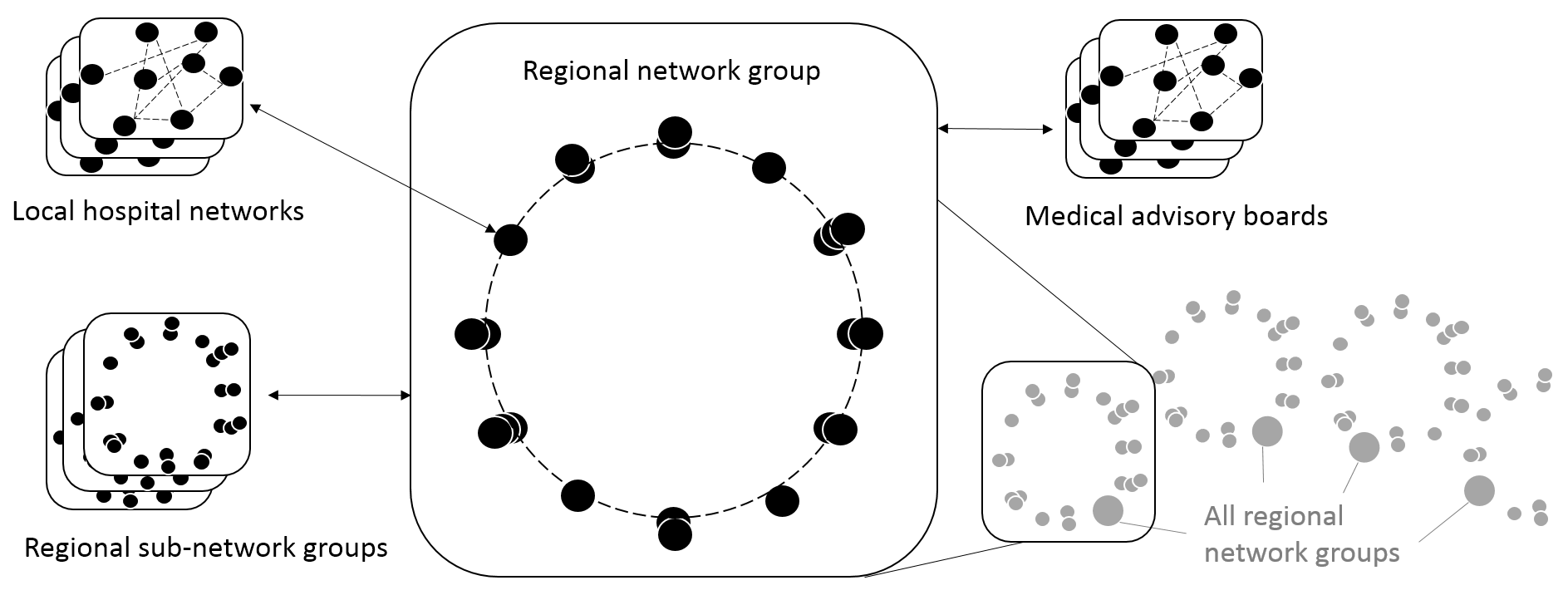 New governance processes
Three ways of initiating a process
Locally originated suggestions for change/improvement
Regional projects in need for standards assessment and development
Regional governance coordinators initiating on own initiative

Daily meetings in the regional centre
Weekly meetings locally in hospitals
Bi-weekly meetings in the regional network groups
Continuous access to information and participation in discussions via the governance platform
New governance platform
Web-based platform that all relevant actors across hospitals and projects may read, discuss, and follow up suggestions for change, and trace actual changes.
Creating transparency in processes before decisions
Creating transparency in made decisions.
New governance platform
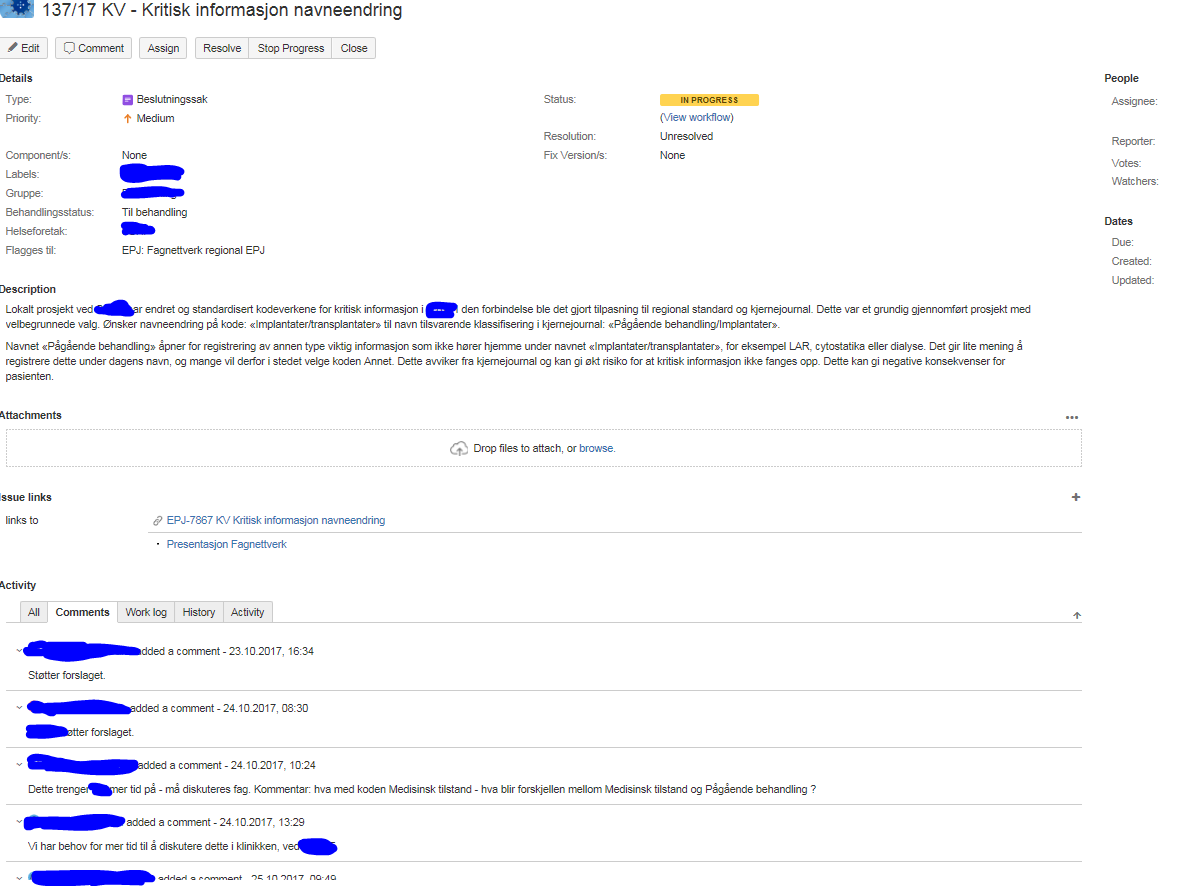 Challenges and opportunities with new governance model
Advantages:
Systematic case handling
Fast dissemination of knowledge and information
Transparency in decision processes among all involved parts
Decisions become locally anchored
Decisions are already anchored when IT systems change
Systematic training and sharing of experience
Streamlined handling of change requests and exceptions

Potential challenges:
Still a consensus-based power structure – hospitals may say no to a suggested standard
Live with deviations and variations
The network structure itself becomes a heavy bureaucracy
slower to move
Can it handle major changes?
A combination enables change
Network orchestration, 
Adaptive co-management
Goal-directed network
Governance platform
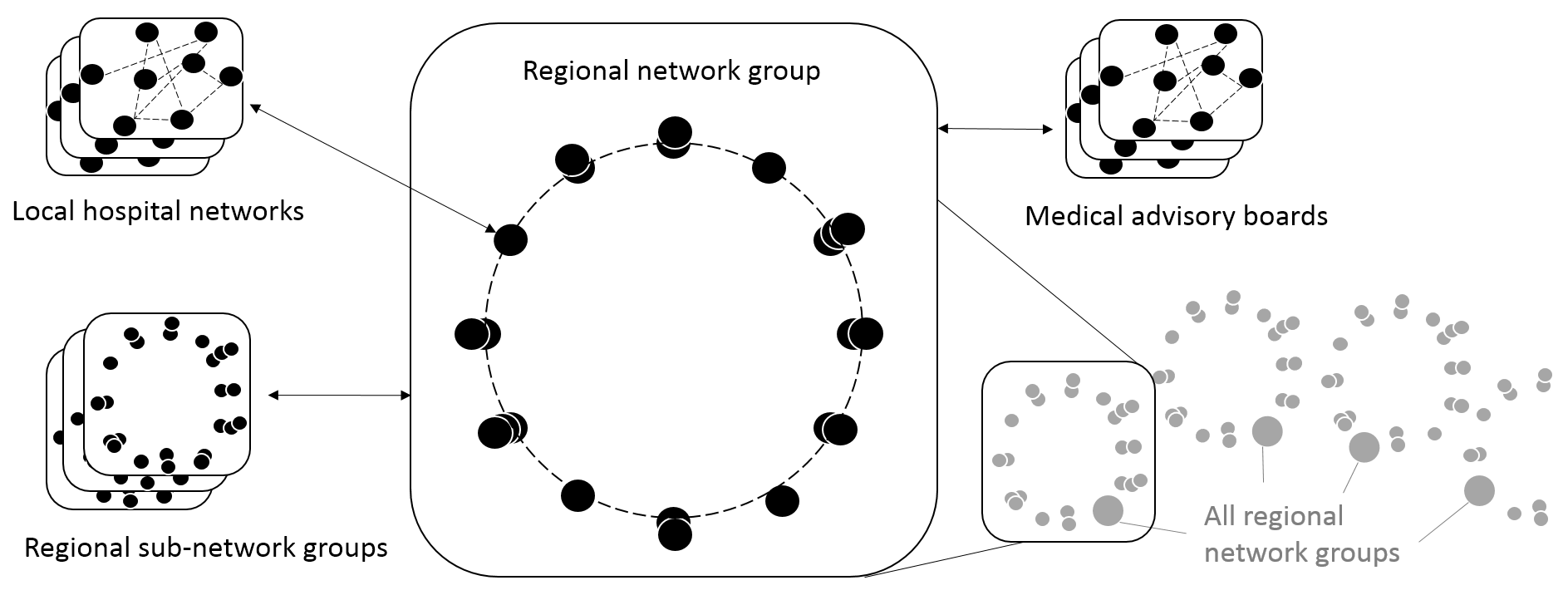 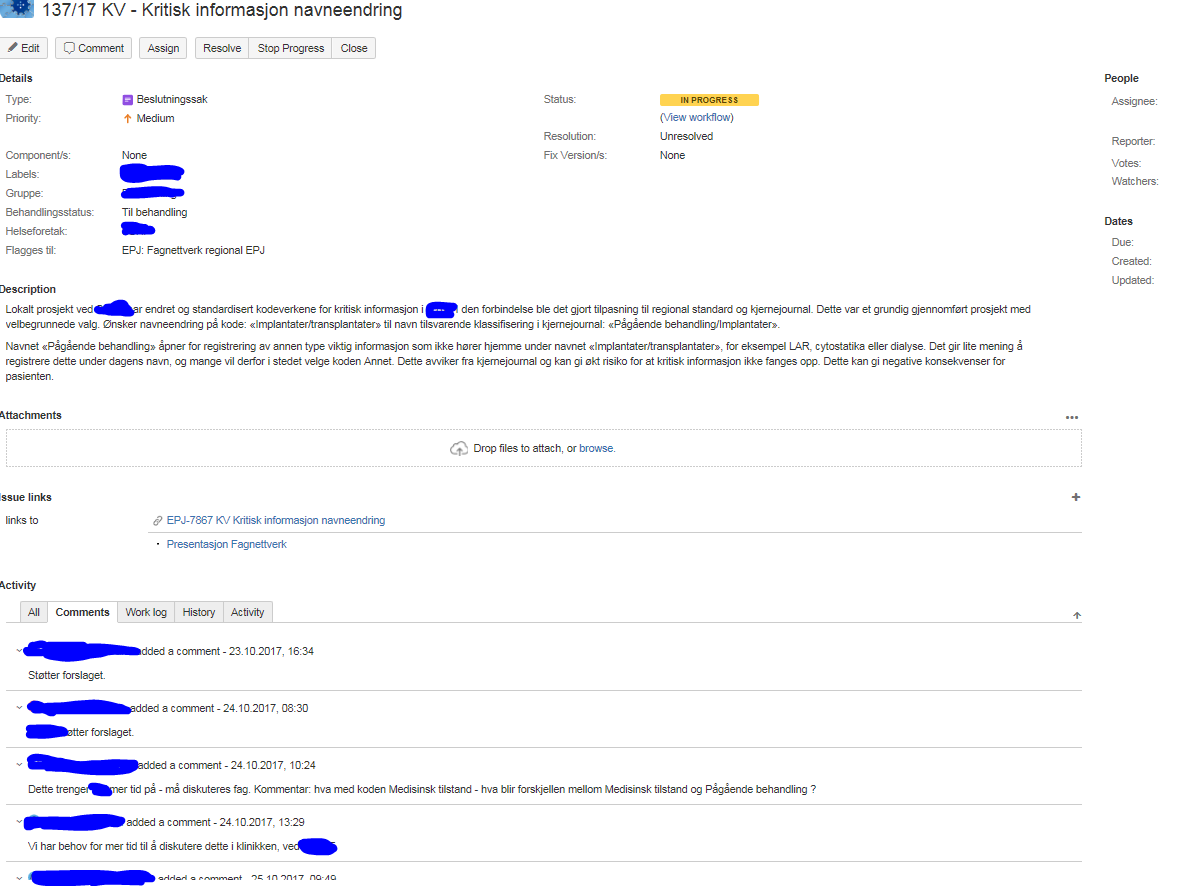 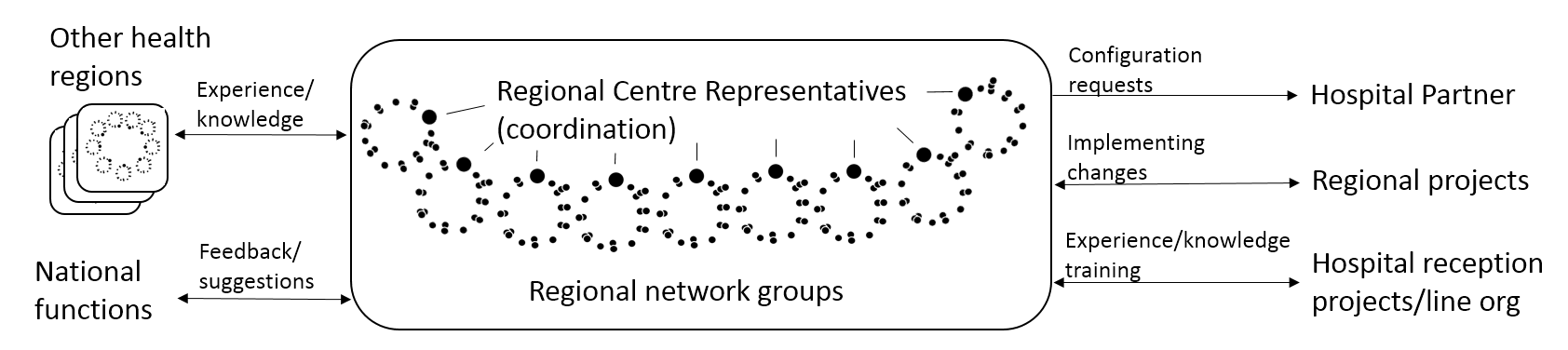 Contributions
The analytical lens contribute to understanding governance standards
Top-down vs bottom-up governance
Both at the same time, but in different parts of the governance network
Being explicit on governance of standards in complex information infrastructures